WELCOME
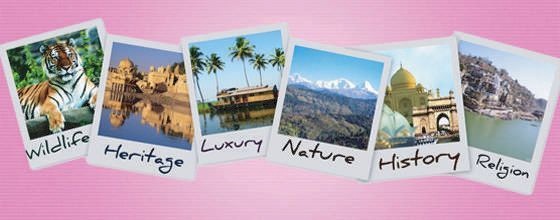 3/19/2020
Teacher’s identity
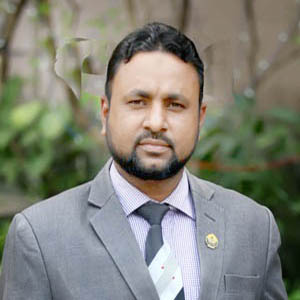 English For Today
Class: XI
Unit  : 15   Lesson: 01
First Period
50 minutes
3/19/2020
Look at the pictures and try to guess today's topic about. Note down the name in your exercise book.
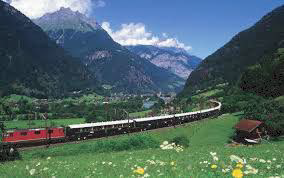 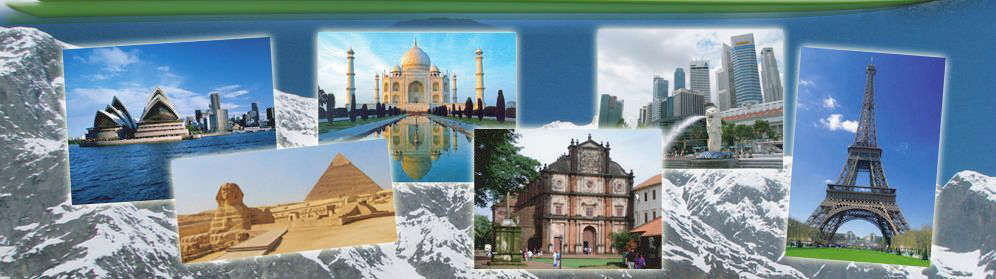 3/19/2020
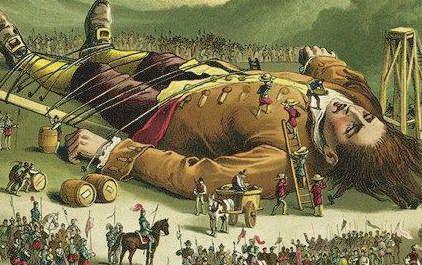 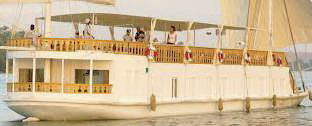 3/19/2020
Today’s topic is …
Tours and Travels
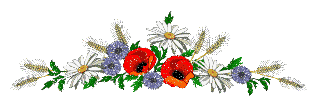 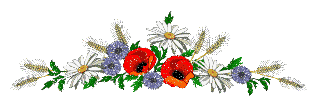 Travelling to a Village in Bangladesh
Warm up activity:
How many villages are in Bangladesh now? Sixty four thousands or more?
Have the villages changed much over the years?
3/19/2020
Learning outcomes
At  the end of the lesson students will be able to …
Identify  the natural beauties of Bangladesh. 
Mark out the benefits of travelling in Bangladesh.
Thursday, March 19, 2020
8
In the following extract, we will see a Bangladeshi village and the villagers
3/19/2020
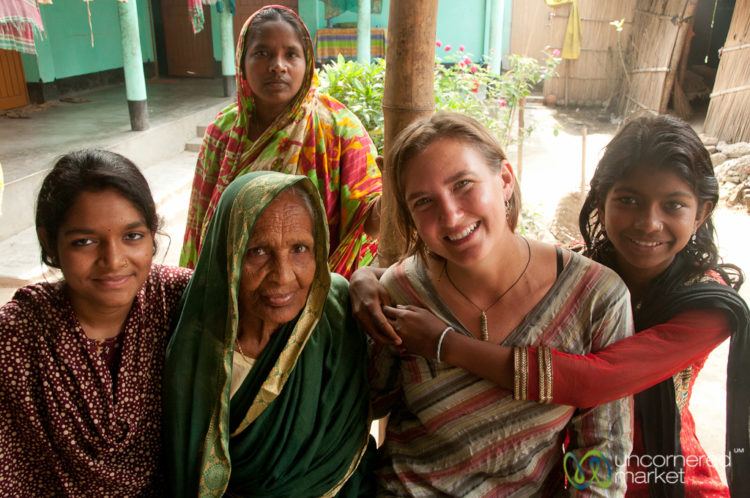 Through the eyes of an English professor from England who taught in Dhaka university 1947 -1951 and again in 1972.
3/19/2020
Let’s start our story
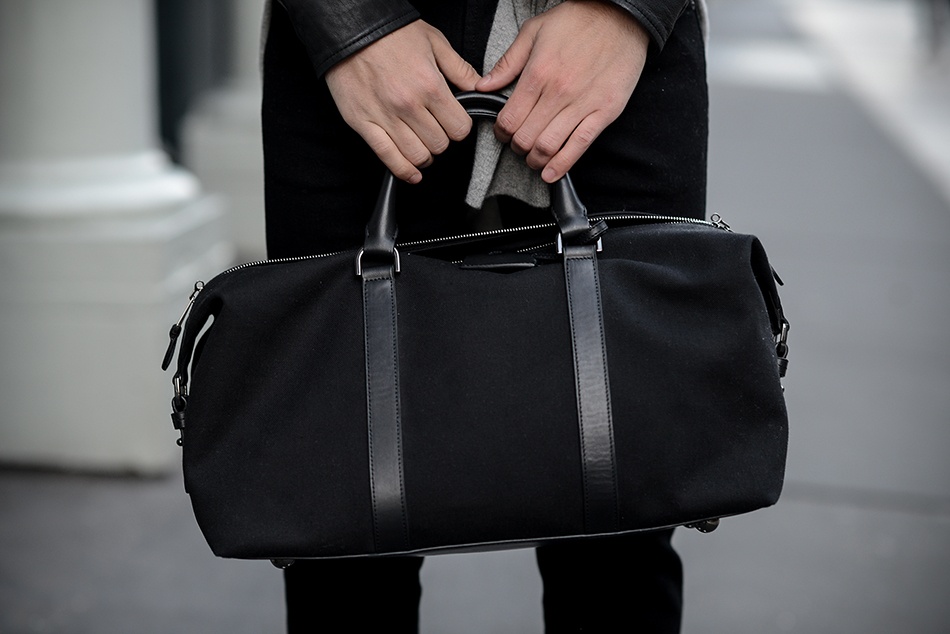 We set out on the evening of July 21st. Food was scarce in the village so Abdul packed a suitcase with two loaves and some tea and tins of milk, cheese and jam.
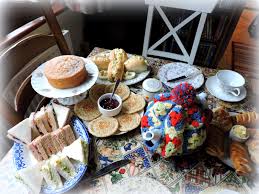 3/19/2020
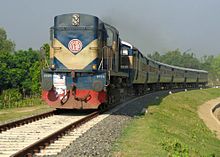 We travelled Intermediate class in a cross-country train
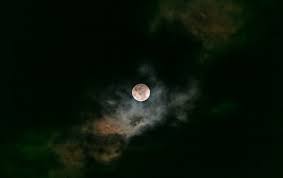 It was a moonlit night of broken soft clouds;
3/19/2020
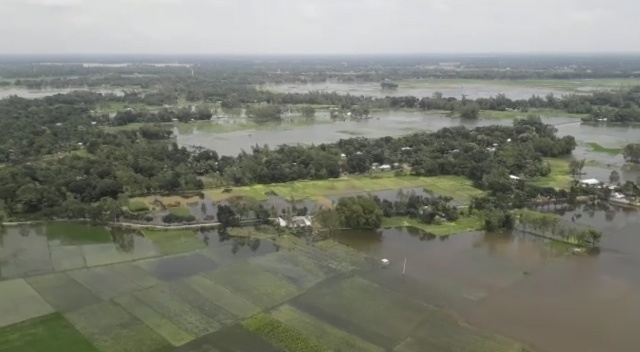 The land was mostly under water
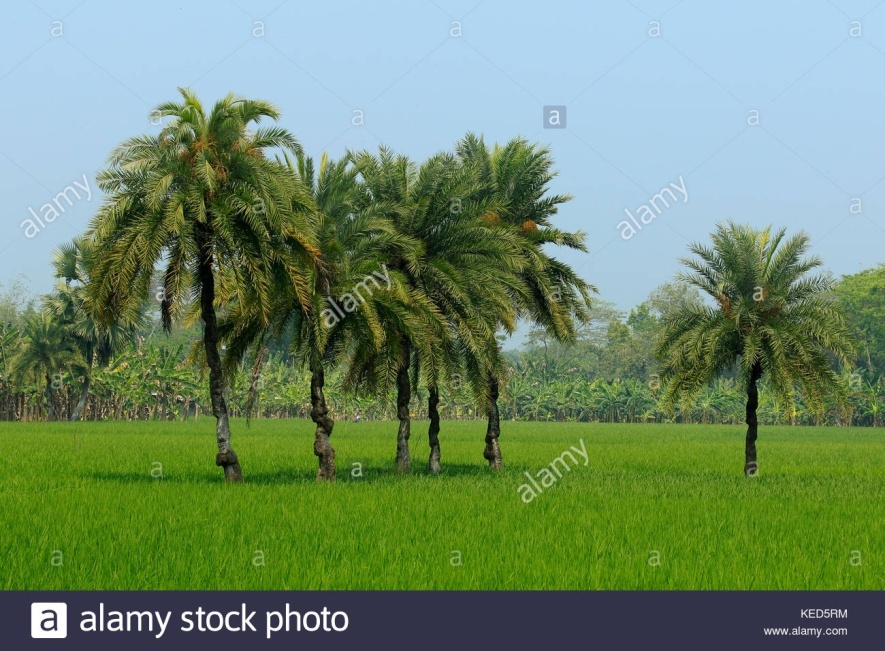 with paddy and coco-palms growing from it
3/19/2020
groups of cottages islanded among clumps of bushes,
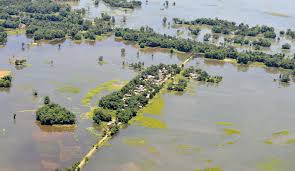 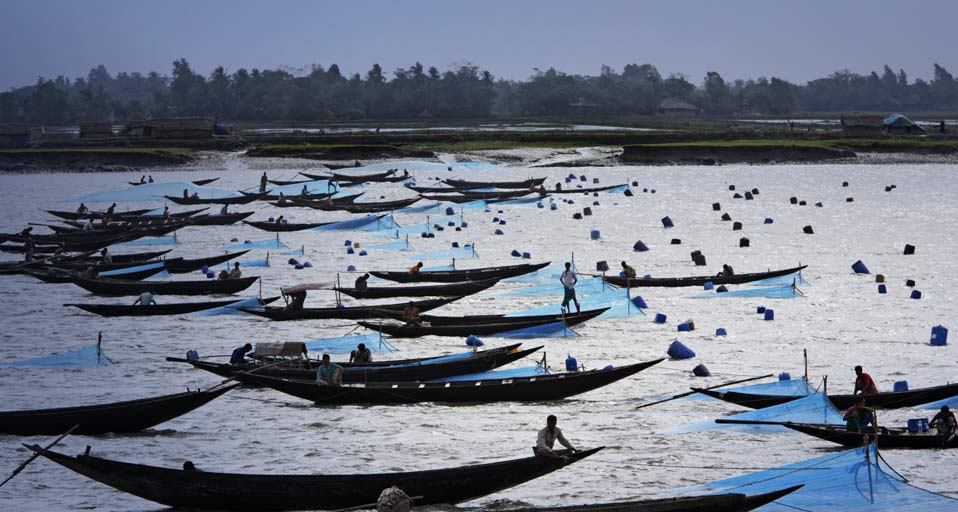 fisherman's boat in open water.
3/19/2020
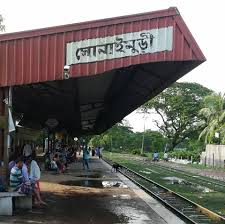 At dawn we reached Sonaimuri, a small canal-side station among wide fields, from there we had eight more miles by country boat, some of it along the canal, some of it across the flooded paddy fields.
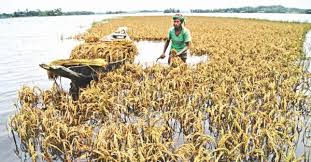 3/19/2020
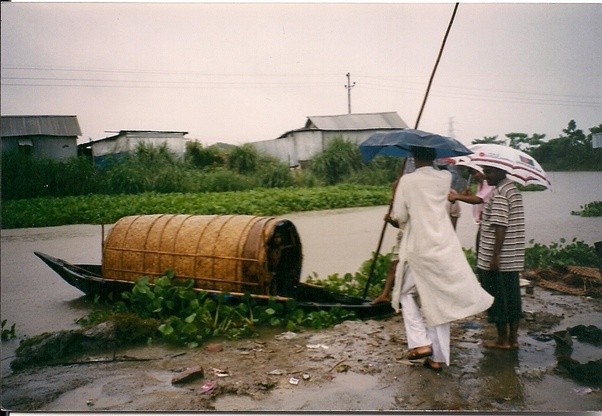 We reached the landing-ghat at Khorshed's house, in a blaze of sunlight.
3/19/2020
Khorshed set me up a camp, a wooden bed, chair and table in a thatched bamboo outhouse.
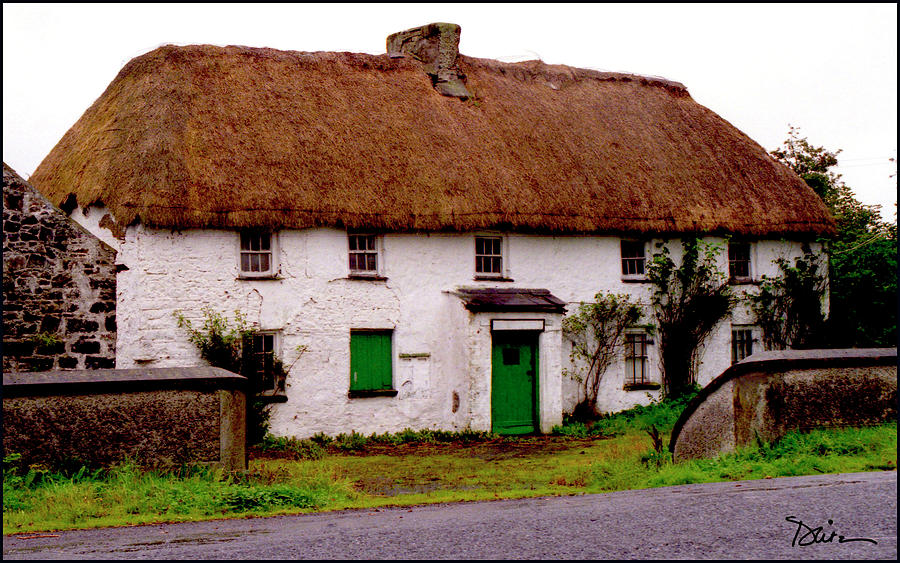 3/19/2020
I was the first European to go there
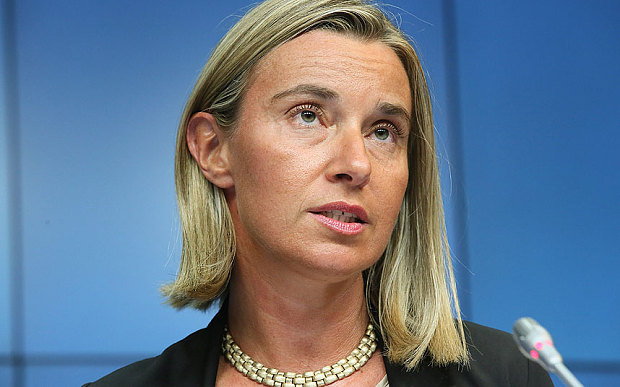 People kept coming and coming:
3/19/2020
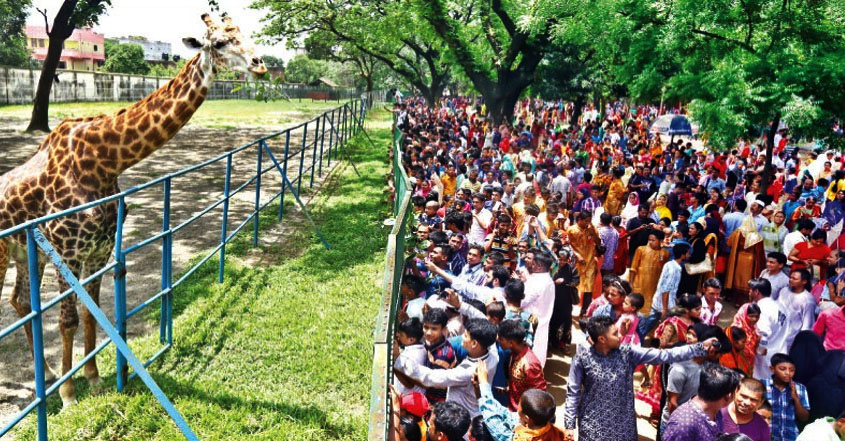 I was tired of being looked at, like a zoo animal into its sleeping hut. Even then the little hut would fill up with women and children.
3/19/2020
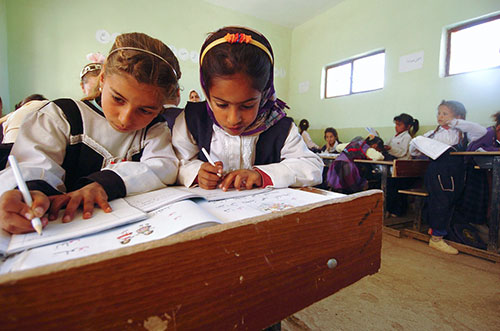 Group Work
Have you ever seen any European in your village? If yes, write down your experience talking with your friends.
3/19/2020
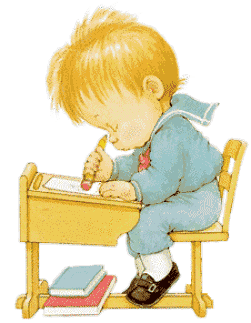 Home work
Write a short paragraph describing your first visit to place away from home.
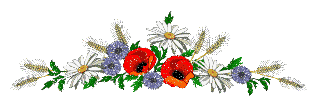 3/19/2020
Good bye
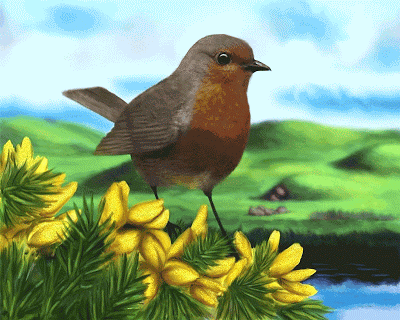 3/19/2020